Industriteknologi.
Hva er Industriteknologi?
Hvor mange yrker fra IT vg2 kan du velge?
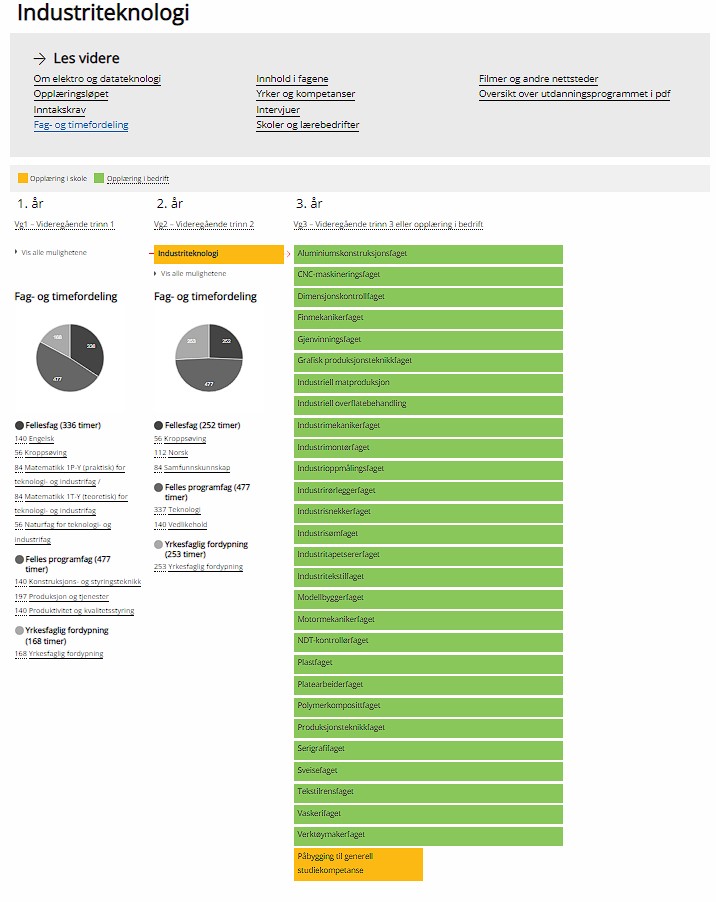 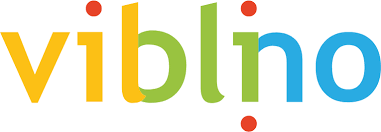 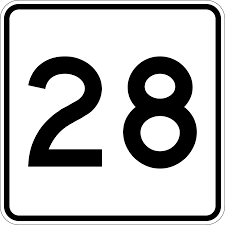 Finn opplysninger om yrket. Bruk bilder og film der det er mulig.
                      Eksempel
Hvor kan du jobbe med det yrke du valgte.
 Er det lett å få lærling plass.
For å jobbe med dette yrket, hvilke kunnskap må du ha?
Velg ett yrke innen Industriteknologi